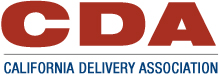 AB-5 Action Update:The Latest Rulings Impacting California’s Evolving Legal Landscape
August 13th, 2020
Annual Meeting
Presented By:

Brett C. Ferguson, Esq.
Marron Lawyers APC
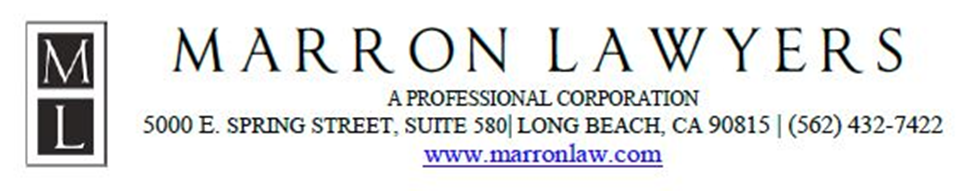 1
Brett Ferguson is a leading Associate Attorney for the Marron Lawyers employment law defense practice.  With a particular focus on transportation industries, and final mile delivery, Marron Lawyers defends Final Mile against California’s Fair Employment and Housing Act (“FEHA”), Family Medical Leave Act (“FMLA”) and California’s Family Rights Act (“CFRA”), as well as misclassification, wage and hour, and other violations of the Labor Code.
    Contact: bferguson@marronlaw.com
             www.marronlaw.com
             (562) 432-7422
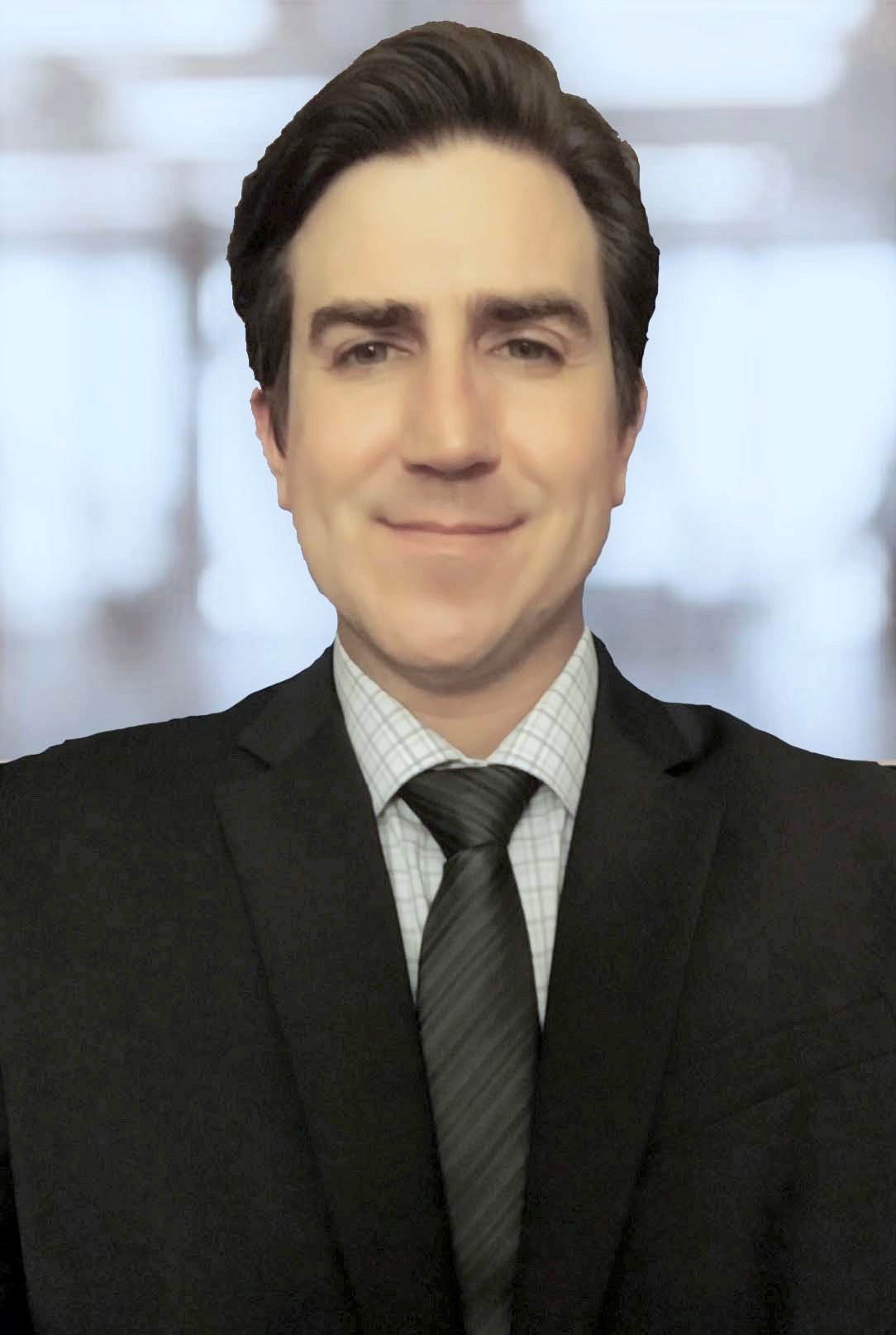 Brett C. Ferguson
Marron Lawyers APC
2
CONFIDENTIALITY
This presentation is only for members of CDA and includes advice and discussion focused on the legal interests of the CDA industry.
It is to be used only by members of the CDA community.
Those who do not fit the above criterion and by intention or inadvertence receive a copy of this power point and/or audio recording are not authorized to review, use or disseminate it.
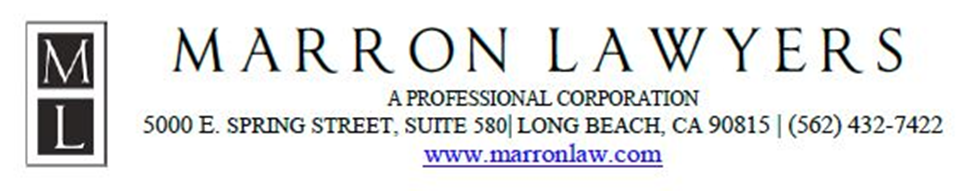 3
OVERVIEW:
California Assembly Bill 5
Litigation Update
Preliminary Injunction for Motor 
   Carriers   
Uber and Lyft Injunction Ordering 
   Employee Status

California Assembly Bill 51
Divergent Decisions on “Arbitrability”
4
California Assembly Bill 5
5
California Assembly Bill 5 (AB-5)
Worker status: employees or independent contractors?
The current Governor of California, Gavin Newsom, signed into law Assembly Bill 5, effective January 1, 2020—sweeping legislation that requires most “gig economy” workers to be treated as “employees.” 
AB 5 codifies the California Supreme Court’s 2018 ruling in Dynamex Operations W. v. Superior Court (2018) 4 Cal.5th 903 (Dynamex). Dynamex creates a presumption that a worker who performs services for a “hiring entity” is an employee for purposes of claims for wages and benefits arising under wage orders issued by the Industrial Welfare Commission. The law requires a three-factor “ABC test” to decide a worker’s status as an independent contractor.
6
[Speaker Notes: I.
At this point, in August of 2020, I’m sure everyone is very familiar with Assembly Bill 5.  Marron Lawyers has given several webinars for CDA on the topic, first on the Dynamex decision after it came out, and then on its codification into law with AB-5.  During those webinars we were looking forward and anticipating outcomes and the impact of AB 5.  And while we are still at the early stages of feeling the consequences of the sweeping legislation, there have been some recent major developments in the courts.  So this presentation is intended to be a review of where things currently stand, and how we got here.  To that end, here is a little refresher on AB 5.

II. 
Note that this is basically a class action without the requirement of having to go through the rigors of class certification.  The plaintiff does not have to demonstrate that his or her case can or should be tried on a representative / class basis.]
ABC Test
Under the ABC test, the hiring entity has the burden to prove that a worker is an independent contractor by establishing that (A) the worker is free from the control of the employer; (B) performs work that is not central to the employer; and (C) has an independent business of the same nature.
Under AB 5, an entity must classify workers as employees if it exerts control over how the workers perform their duties, or if their work is part of a company’s regular business. In addition, under AB 5, such workers classified as employees must also be afforded workers’ compensation in the event of an industrial injury, unemployment and disability insurance, paid sick days and family leave.
7
[Speaker Notes: As you all know from operating in California, the State politicians tout themselves and being “worker” friendly, and they have create a more difficult environment for employers/companies or aka “hiring entities” than many other states.  AB 5 and the ABC test are no exception to the rule.  Note that the ABC test places the burden on the hiring entity, even though in the litigation context they would be coming in as a defendant.  Usually a plaintiff, or the one making the allegations, is the one dragging a defendant into court, and as a general matter of fairness the plaintiff therefore usually has the burden of proving its allegations.  This burden-shifting, as we call it, is a boon to the plaintiff worker bringing a misclassification claim.]
Impact of AB 5 in the industry that relies on independent contractors in CA
Burden on employers to classify a worker’s status. 
Difficult to legally classify workers as independent contractors. 
Costs of designating “employee”: unemployment and workers comp benefits, accrued sick time, accurate wage statements, reimbursement of necessary expenses, etc. etc.
Requirement to assess and restructure operating business models. 
Workers may be forced to make changes or seek other employment opportunities. 
Forced reduction of workforce.
Increased lawsuits to change work status/reclassification. 
AB 5 curtails the freedom of Californians to earn income when, where, and how they want as independent contractors.
Restricts accessing work on app-based rideshare and delivery network platforms forcing the drivers to rigid employment schedules against their preference.
Eliminates hundreds of thousands of work opportunities, including part-time flexible employment, multiple jobs etc.
8
[Speaker Notes: I.
Many of you will already have felt the impact of AB-5, but here is a general overview of the impacts which we anticipated would happen as a result of AB-5.]
Increases challenges and burdens on companies when contractors are required to incorporate and adopt another status such as an employee of their own corporation. 
Extends the reach of AB 5 to numerous additional CA employment laws beyond CA wage laws (e.g., workers’ compensation, paid sick leave, unemployment and other protections under the California Labor Code). 
Impacts companies’ ability to retain, attract, sustain, and preserve manpower.
Threatens on-demand services, forced classification as employees, forcing shifts, limiting earnings, eliminating the opportunity to earn.    
Increases formation of new corporations and limited liability companies as AB 5 exempts businesses providing services to other businesses under certain conditions.
9
[Speaker Notes: As CDA members you will have heard some of the nightmares.  For example, I was recently filled in on an association member’s story.  He had anticipated the changes coming down the pike and made the changes being demanded by the legislature.  Trying to do all the right things, he made all of his workers employees, and thereby changed his entire business model in doing so.  But that left him at a strategic disadvantage and he was essentially priced out of competitive marketplace.  So as a direct result of AB 5 this member lost his business.  That shows the stakes at play with such a sweeping piece of law that wants to change the entire landscape.  However, we will see that it is this very same expansiveness that has opened AB 5 up to successful legal challenges, which of course are welcomed by the industry.]
AB 5 Exemptions to Specified Occupations
AB 5 exempts specified occupations from the application of ABC test. These exemptions include, but are not limited to: 
licensed insurance agents 
certain licensed health care professionals;  
registered securities broker-dealers or investment advisers; 
real estate licensees; 
commercial fishermen; 
workers providing licensed barber or cosmetology services
licensed professionals (Lawyers, architects, engineers); others performing work under a contract for professional services, with another business entity, or pursuant to a subcontract in the construction industry;
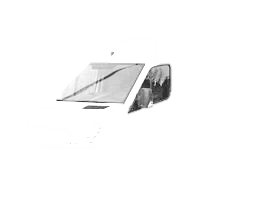 10
[Speaker Notes: I.
As anticipated, AB 5 created a lot of confusion, and made a big mess for many California employers.  That caused an immediate flood of lobbying efforts seeking specific carve-outs for certain industries.  I’ll leave it to you decide if you think this is an efficient, or fair way of going about it.  But here are some of the carved out exemptions in AB-5.]
AB 5 Exemptions (continued)
Direct sales salespersons; 
Freelance writers, photographers;
Tutors 

The long list of exemptions suggests the legislature is aware that many industries benefit from utilizing independent contractors.

And,
… the Motor Carriers Exemption!!!
11
11
17
11
[Speaker Notes: AB 5 provides that “[i]f a court of law rules that the three-part [ABC] test . . . cannot be applied to a particular context” due, for example, to federal preemption, “then the determination of employee or independent contractor status in that context shall instead be governed by [Borello].” Id. at § 2750.3(a)(1)(3).  That is how the motor carrier exemption got established.

The motor carriers exemption is where a lot of the action is currently.  As anticipated, AB 5 created a lot of confusion, and essentially made an even bigger mess for California employers.  Because the ABC Test only applies to the California Wage Orders, there are now multiple tests, which of course is a nightmare for many businesses.  As if the former Borrello test wasn’t confusing enough, with its 11 factors for determining independent contractor or employee status, there is now the ABC test which is applied to certain situations and a Borello test that applies to others.  This is because there is a clause in AB 5 that says in situations where the ABC test is not applicable, the old Borello test still controls.  This multiple test schema, is of course very impractical.  And the delivery industry, because it relies so heavily on independent contractors, finds itself at a rather confusing juncture of the law.
 
As you know, the industry lobbied against this multiple test approach.  In Dynamex, Dynamex argued to the California Supreme Court that having two separate tests – one for the wage orders and one for other aspects of the Labor Code (not to mention for other purposes, such as state taxes) – would create confusion and be unworkable in practice. 

The court, of course, rejected this argument, stating that the wage order “purposefully adopts its own definition” of who is an employee “to govern application of the wage order’s obligations that is intentionally broader than the standard of employment that would otherwise apply.” 

The court went on to state that “any potential inconsistency” arises from the wage order’s broad definition, and that “it is possible under Borello that a worker may properly be considered an employee with reference to one statute but not another.” 

Thus, while not explicit, the court appeared to endorse the Borello standard for various aspects of the Labor Code, including for worker’s compensation purposes, even as it adopted the broader ABC test for the wage orders.  Thus, Dynamex foreshadowed exceptions to the ABC test.  And, as I mentioned, this was codified in AB-5’s clause stating that Borello would apply in cases where the ABC test was not applicable.]
I.
Preliminary Injunction Barring Enforcement of AB-5 Against
Motor Carriers 
= 
Motor Carrier Exemption
12
[Speaker Notes: The first ruling we are going to review is the Preliminary Injunction in the case of California Trucking Association v. Becerra.  This ruling established a motor carrier exemption to AB-5 which has been carved out by the courts rather than expressly adopted by the legislature.]
California Trucking Ass’n v. Becerra (S.D. Cal. 2018)

 Establishing the Motor Carrier Exemption:

October 25, 2018:  CTA and two California owner-operators sue the State of California to prevent the application of the “ABC” test to the trucking industry.

November 12, 2019:  CTA amends its lawsuit to add claims challenging AB 5.  One motion in the lawsuit was for a preliminary injunction that would block the State of California from enforcing AB 5 against motor carriers.
13
[Speaker Notes: When we first presented on this AB 5 in January 2020, action was just picking up on this issue. A TRO had been granted, ruling that AB 5 could not be applied to motor carriers.  At that time we were anticipating a decision on a preliminary injunction protecting motor carriers.  Since then, the court granted a preliminary injunction.  And the ruling on the preliminary injunction was good for the industry, and foreshadowed that the motor carriers exemption would stay.

So here is a little overview of the history of the litigation which has led to the current status quo where motor carriers are exempt from AB 5.  I want to go over this as a lead into the decision granting the preliminary injunction.  It is an important decision because it foreshadows a likelihood of success on the merits, whereby AB 5 will either be overturned entirely, or at least the motor carrier exemption will be set in stone.]
Lawsuit Timeline (continued)
December 31, 2019:  The United States District Judge grants CTA’s request for a temporary restraining order.  The restraining order temporarily prohibits the enforcement of AB 5.

January 16, 2020:  The U.S. Southern District Court grants a preliminary injunction, which blocks the State of California from enforcing AB 5 against motor carriers.

March 30, 2020:  The Ninth Circuit of Appeals denied the Teamster’s motion to halt the preliminary  injunction.  This means that CTA’s win at the District Court will remain in place for the duration of the proceedings at the Ninth Circuit.
14
[Speaker Notes: Our last presentation on AB 5 occurred in January, after the court granted the temporary injunction on December 31, but before the ruling came down on the preliminary injunction.   On January 16th, the court granted the preliminary injunction, which officially blocked California from enforcing AB 5 against motor carriers.  Of course, this had huge implications for the delivery industry, and the application of AB 5.

So this takes us to the current state of the AB 5 application, and the motor carrier exemption.  I want to take a close look at the ruling on the preliminary injunction because it makes a strong case against AB 5.  In order to win the preliminary injunction, CTA had to establish a “likelihood of winning on the merits” in the underlying case.  Therefore, the ruling foreshadows where the litigation may be headed, and that of course is everyone’s main question because until there is some clarity and finality the industry will be operating in uncertainty, which of course is a difficult terrain to navigate.]
The Preliminary Injunction
The preliminary injunction is based on federal preemption.  The Federal Aviation Administration Authorization Act (“FAAAA”) preempts AB 5 because the B prong of the ABC test mandates the use of employees.

Essentially, there is no possibility of utilizing independent contractors, and this is where the court finds a direct conflict with the FAAAA.

How did the court reach this conclusion?
15
Preliminary Injunction (continued)

Context:
In its 23-page order, the court first noted that “for decades, the trucking industry has used an owner-operator model to provide the transportation of property in interstate commerce.” 

Practical Implications:
“Prong B of AB 5’s ABC test destroys this historical owner-operator model, in direct contravention of the FAAAA.”
16
[Speaker Notes: “Generally, the purpose of a preliminary injunction is to preserve the status quo and the rights of the parties until a final judgment issues in the cause.” City & Cty. of San Francisco, 944 F.3d at 789.  Thus, this win on the preliminary injunction means the State won’t be able to enforce AB 5 against motor carriers until the underlying lawsuit is finally decided.  Perhaps even more importantly, the court’s decision provides reason to believe the underlying lawsuit will be successful, and either AB 5 will be overturned, or significantly limited, or at least limited in its application to motor carriers, which of course will have an impact on the delivery industry.

The court’s attack of AB 5 focuses on Prong B.

The preliminary injunction applies to motor carriers, but the FAAAA applies to brokers and freight forwarders as well.]
Summary – Likelihood of Success on the Merits
AB 5 “categorically prevents motor carriers from exercising their freedom to choose between using independent contractors or employees.” 
Owner-operators necessarily perform work within “the usual course of the [motor carriers] hiring entity’s business,” meaning drivers can “never” be considered independent contractors under Prong B. 
By effectively prohibiting motor carriers from using drivers as independent contractors, AB 5’s ABC test has a “significant, impermissible effect on motor carrier’ ‘prices, routes, and services” and thus is preempted by the FAAAA.
17
[Speaker Notes: In order to obtain a preliminary injunction the moving party has to establish a likelihood of success on the merits.   It is instructive to go through the court’s analysis of the likelihood of success on the merits, because it foreshadows the chances of success on the underlying lawsuit.]
Likelihood of Success on the Merits -  

Within the FAAAA, Congress included an express preemption provision, which provides that states “may not enact or enforce a law, regulation, or other provision having the force and effect of law related to a price, route, or service of any motor carrier . . . with respect to the transportation of property.” 49 U.S.C. § 14501(c)(1). 
The preemption provision is a broad one. “The phrase ‘related to’ embraces state laws ‘having a connection with or reference to’ carrier ‘rates, routes, or services,’ whether directly or indirectly.” Cal. Trucking Ass’n v. Su, 903 F.3d 953, 960 (9th Cir. 2018). 
As the Ninth Circuit has explained, “[t]here can be no doubt that when Congress adopted the FAAA Act, it intended to broadly preempt state laws that were ‘related to a price, route or service’ of a motor carrier.” Am. Trucking Ass’ns, Inc. v. City of Los Angeles, 559 F.3d 1046, 1053 (9th Cir. 2009)
.
18
[Speaker Notes: Analyzing the court’s reasoning shows a strong likelihood of success on the merits, which is an encouraging sign for the underlying litigation, and the industry as a whole.  Note that in these highlighted arguments, the court references both federal and state precedents.  First, the court reviewed 9th circuit precedent as being instructive on the preemption question, then it reviewed the state court decisions which had made similar rulings.  This makes for a very strong legal argument, and shows that the court’s decision is likely to be upheld.]
9th Circuit Precedent

American Trucking Associations, Inc. v. City of Los Angeles (9th Cir. 2009)

American Trucking Association contended that the FAAAA preempted various provisions in the Port’s mandatory concession agreements for drayage trucking services at ports. 
As to the provision requiring motor carriers to use employee drivers rather than independent contractor drivers, the Ninth Circuit concluded it could “hardly be doubted” that the FAAAA preempted the provision and that, unless the Port could demonstrate an exception to the FAAAA’s preemption provision applied, the motor carriers would likely prevail on their challenge.  
The Ninth Circuit went on to conclude that the concession agreement’s provision requiring the “phasing out” of thousands of independent contractors “is one likely to be shown to be preempted.”
19
[Speaker Notes: I.
First, the court looked at the case of American Trucking Associations Inc. v City of Los Angeles.
II.
The Ninth Circuit reversed the district court’s denial of American Trucking Association’s (“ATA”) motion for a preliminary injunction and even took the unusual step of remanding with instructions to the district court to issue a preliminary injunction. 559 F.3d 1046, 1060-61 (9th Cir. 2009)]
9th Circuit Analysis (continued)

California Trucking Association v. Su (9th Cir. 2018)

Ninth Circuit considered whether the FAAAA preempted the Borello multi-factor test for distinguishing between employees and independent contractors. 
Ninth Circuit noted the “obvious proposition” for which American Trucking stood: “that an ‘all or nothing’ rule requiring services be performed by certain types of employee drivers . . . was likely preempted [by the FAAAA].”   
The court then distinguished the Borello test as “wholly different from [the provision at issue in] American Trucking” because neither the Borello standard or “the nature of the Borello standard compell[ed] the use of employees to provide certain carriage services.”
20
[Speaker Notes: The court expands on its analysis of American Trucking Associations Inc, citing to California Trucking Association v Su, a more recent case which establishes the same proposition.  Basically, the court is saying that when a state passes an “all or nothing” rule, it is likely preempted.  Thus, because prong B of the ABC test essentially forecloses against the option of using an independent contractor, it is exactly the type of “all or nothing” rule that will be subject to preemption.  The court is building a strong case that, as in its case v. Su in 2018, the California Trucking Association “CTA” will also prevail in this AB 5 case against Becerra.]
California Trucking Association v. Su (continued)


The Ninth Circuit distinguished the Borello test from the ABC test adopted in other states, noting “the application of which courts have then held to be preempted.” 

It did so by explaining that, “[l]ike American Trucking, the ‘ABC’ test may effectively compel a motor carrier to use employees for certain services because, under the ‘ABC’ test, a worker providing a service within an employer’s usual course of business will never be considered an independent contractor.” 

The court further explained that, under Borello and in contrast to the ABC test, “whether the work fits within the usual course of an employer’s business is one factor among many—and not even the most important one.”
21
Agreement Among the Courts of Appeals

Similarly, the First Circuit has explained that Congress had “dual objectives” for adopting a “broad reach” by copying the language of the Airline Deregulation Act of 1978 into the FAAAA’s preemption clause: (1) “to ensure that the States would not undo federal deregulation with regulation of their own” and (2) “to avoid a patchwork of state service determining laws, rules, and regulations.” Schwann v. FedEx Ground Pkg. System, Inc. (1st Cir. 2016)
22
[Speaker Notes: This idea that the FAAAA preemption clause must “ensure that the States would not undo federal deregulation with regulation of their own,” is the definition of “preemption.”  California, by imposing a law that requires use of employees, and only employees, to the exclusion of any possibility of using independent contractors, directly interferes with the purposes of the previously adopted federal deregulation.  In doing so, California’s AB 5 did exactly what the FAAAA intended to avoid.  California created a “patchwork of state determined law, rule and regulation that is in direct conflict with federal law.  And thus it is preempted by federal law because the two cannot exist together.]
Schwann v. FedEx Ground Pkg. System, Inc. (1st Cir. 2016)

The First Circuit’s recent analysis of an ABC test identical to California’s is persuasive.

In Schwann v. FedEx Ground Package System, Inc., the First Circuit held the FAAAA preempted Massachusetts’ ABC test’s Prong B as applied to FedEx.  

In so holding, the First Circuit reasoned: The regulatory interference posed by Plaintiffs’ application of Prong B is not peripheral. The decision whether to provide a service directly, with one’s own employee, or to procure the services of an independent contractor is a significant decision in designing and running a business.

Such an application of state law poses a serious potential impediment to the achievement of the FAAAA’s objectives because a court, rather than the market participant, would ultimately determine what services that company provides and how it chooses to provide them.
23
[Speaker Notes: Although not binding on the CTA v. Becerra court, it found a First Circuit ruling of particular import, because it applied to a Massachussets law that employs an identical ABC test.

Together, these cases show that the FAAAA likely preempts “an all or nothing” state law like AB-5 that categorically prevents motor carriers from exercising their freedom to choose between using independent contractors or employees.  Thus, the court’s decision in ordering the preliminary injunction protecting motor carriers against enforcement of AB 5 presents a very persuasive argument for likelihood of success on the merits of the underlying claims.  This means there is hope that the challenges to AB 5 will be successful, at least in part.  And that those successes may be achieved particularly by motor carriers and the industries they service.]
Distinguished from:

Bedoya v. Am. Eagle Express Inc. (3d Cir. 2019) 

Holding that New Jersey’s ABC test is not preempted by the FAAAA because contrary to Massachusetts’ test, it includes an “alternative method for reaching independent contractor status — that is, “[n]o part of the New Jersey test categorically prevents carriers from using independent contractors.”. 

“Yet, that is precisely the case here. Because contrary to Prong B, independent-contractor drivers necessarily perform work within “the usual course of the [motor carrier] hiring entity’s business,” drivers who may own and operate their own rigs will never be considered independent contractors under California law. Thus, it follows that Prong B of the ABC test requires motor carriers to artificially reclassify all independent-contractor drivers as employee-drivers for all purposes under the California Labor Code, the Industrial Welfare Commission wage orders, and the Unemployment Insurance Code. See Cal. Labor Code § 2750.3(a)(1).” CTA v. Becerra (S.D. Cal. 2018)
24
[Speaker Notes: Together, these cases show that the FAAAA likely preempts “an all or nothing” state law like AB-5 that categorically prevents motor carriers from exercising their freedom to choose between using independent contractors or employees.  

In both California and Massachussets, Prong B is the Achilles heel. California’s Prong B is identical to the preempted Massachusetts test because neither test permits an alternative method for using an independent-contractor driver.   (However, New Jersey’s ABC test is NOT preempted by FAAAA because New Jersey test provided an alternative method by which a motor carrier could still use independent contractors.  The Massachusetts and California statutes enacting their ABC test does not include New Jersey’s alternative method for reaching independent contractor status—that is, by demonstrating that the worker provides services outside of the putative employer’s ‘places of business’”).

By building the preemption argument on this strong line of precedent, and making the clear cut distinction, the court presents a very persuasive argument for likelihood of success on the merits of the underlying claims.  And when it comes down to it, all this complex analysis results in a rather simple rule: the state cannot entirely preclude the motor carrier industry from using independent contractors in any case.  

This means there is hope that the challenges to AB 5 will be successful, at least in part.  And that those successes may be achieved particularly by motor carriers and the industries they service.]
Federal Precedent Indicates Success on Merits

“Together, these cases show that the FAAAA likely preempts ‘an all or nothing’ state law like AB-5 that categorically prevents motor carriers from exercising their freedom to choose between using independent contractors or employees.”

“Indeed, the Ninth Circuit has already acknowledged the likelihood of such a test being preempted by the FAAAA. See Su, 903 F.3d at 964” 

“Like American Trucking, the ‘ABC’ test may effectively compel a motor carrier to use employees for certain services because, under the ‘ABC’ test, a worker providing a service within an employer’s usual course of business will never be considered an independent contractor.”
25
[Speaker Notes: Thus, the court’s decision in ordering the preliminary injunction protecting motor carriers against enforcement of AB 5 presents a very persuasive argument for likelihood of success on the merits of the underlying claims.  This means there is hope that the challenges to AB 5 will be successful, at least in part.  And that those successes may be achieved particularly by motor carriers and the industries they service.

The preliminary injunction applies to motor carriers, but the FAAAA applies to brokers and freight forwarders as well.]
California Precedent?

On January 8, 2020, the Los Angeles Superior Court ruled that because the ABC test effectively prohibits motor carriers from using independent contractors to provide transportation services, the test has a significant, impermissible effect on motor carriers’ “prices, routes, and services,” and thus, is preempted by the FAAAA. 
--The People of the State of California v. Cal Cartage Transportation Express, LLC, Case No. BC689320 (Los Angeles Superior Court January 8, 2020).
26
[Speaker Notes: Notably, the first and only court thus far to consider an FAAAA preemption challenge to AB-5 agreed with the analysis of the court and was consistent with the Federal precedents described in the order granting the preliminary injunction.  Thus, the court presents a very strong argument.]
For the Crowd – AB5 Absurdity?


During the January 13, 2020 hearing, the Court repeatedly invited Defendants to explain how the ABC test was not an “all or nothing” test. Specifically, the Court invited them to explain how a motor carrier could contract with an independent owner-operator as an independent contractor, rather than as an employee, under the ABC test. 

Neither the State nor Intervenor could provide an example. Instead, Defendants repeatedly asserted that a broker company that did not perform trucking work could plausibly contract with an independent owner-operator.  Brokers, however, are not motor carriers.
27
[Speaker Notes: And perhaps this shows part of the problem with the whole approach to the AB 5 legislation.  Lawmakers like AB 5’s sponsor, Lorena Gonzalez, are wielding vast power by passing sweeping legislation, without truly understanding the impact it will have on the vast diversity of industries the laws will effect.  While they masquerade as worker protections, in fact the practical reality is not so simple.  Especially in the warehouse and delivery industries where independent contractors are heavily relied on, an “all or nothing” bill that precludes any possibility of using independent contractors, only causes confusion, headaches, and financial obstacles.]
Major Take-Aways?

(1)	The court’s granting a preliminary injunction will ensure that the State of California 	cannot enforce AB 5 against motor carriers until the underlying litigation is finally 	decided. 
 
(2)	The strength of the legal argument in the Order granting preliminary injunction 	indicates likelihood of success on the merits in the underlying litigation.

Moreover, even though limited to motor carriers, the strongly worded CTA decision may provide solid grounds for challenging AB 5’s mandate in other industries engaged in business in California.
 
The CTA decision undoubtedly will be met by many businesses with cautious optimism that federal preemption finally is having its day in court, even in California.
28
II.
Injunction Ordering Uber and Lyft to Classify Drivers as Employees
29
People of the State of California v. Uber and Lyft

Order on People’s Motion for Preliminary Injunction and Related Motions

“Because Defendants cannot possibly satisfy the "B" prong of that test, the likelihood that the People will prevail on their claim that Defendants have misclassified their drivers is overwhelming”
30
[Speaker Notes: Interestingly, and confusingly, both of the injunctions we are looking at hinge on the B prong of the ABC test.  Both are granted, but seemingly creating inconsistent and irreconcilable outcomes.  

In the CTA v. Becerra case, the injunction is granted BECAUSE the B prong of the ABC test is always satisfied.  I.e., because the hired worker is always within the usual course of the hiring entity’s business, the worker is ALWAYS deemed an employer, and the use of independent contractors is precluded.  In People v. Uber and Lyft, a seemingly opposite analysis occurs.]
Background

On May 5, 2020, the Attorney General of California, joined by the City Attorneys of Los
 Angeles, San Diego, and San Francisco, filed this action on behalf of the People of the State
 California seeking injunctive relief, restitution, and penalties against Defendants Uber
     Technologies, Inc. (Uber) and Lyft, Inc. (Lyft). 

The complaint asserts that Uber and Lyft have misclassified their ride-hailing drivers as independent contractors rather than employees in violation of Assembly Bill No. 5 (2019-20 Reg. Sess.) (A.B. 5), which took effect on January 1, 2020. That statute is intended to ensure that all workers who meet its criteria receive the basic rights and protections guaranteed to employees under California law. 

The People's complaint states causes of action for violations of A.B. 5 and of the Unfair Competition Law, Bus. & Prof. Code§ 17200 (UCL). On June 25, the People moved for a preliminary injunction enjoining Defendants from classifying their drivers as independent contractors, and from violating any provisions of the Labor Code, the Unemployment Insurance Code, and the wage orders of the Industrial Welfare Commission.
31
August 10, 2020 Ruling


Uber had sought a preliminary injunction to stay the enforcement of AB 5 against it, however, the district court denied Uber's request for a preliminary injunction.

To the contrary, it granted the State’s preliminary injunction, forcing Uber and Lyft to apply AB 5 / classify its workers as employees.


How did the Uber Court reach this conclusion?
32
Success on the Merits – Uber  (Judge Schulman)

The People have shown a reasonable probability (indeed, an overwhelming likelihood) of prevailing on the merits of their claim that Defendants are violating A.B. by misclassifying their drivers as independent contractors.

ABC Test Analysis – without the benefit of the FAAAA motor carrier exemption, a straightforward application of the ABC Test is insurmountable in the context of a traditional Independent Contractor business model.
33
I. “A.B. 5 Applies To Defendants' Transportation Network Companies”


Uber argued:

A.B. 5 does not apply to them at all, either because they are not "hiring entities" within the meaning of the legislation or because their businesses fall within one or more of the statutory exemptions

“Defendants assert that they are not "hiring entities" within the meaning of A.B. 5 because their drivers do not provide services to them and Defendants do not pay remuneration to drivers for their services. Nonsense.”
34
Reasoning:  Application of Borello

It is readily apparent that the legislation's use of the undefined term "hiring entity" was intended to avoid using the term "employer," and is synonymous with the more cumbersome phrase "the person to whom service is rendered" that was commonly used under the Borello test that predated the enactment of A.B. 5. 

Under Borello, "the principal test of an employment relationship [was] whether the person to whom service is rendered ha[d] the right to control the manner and means of accomplishing the result desired”; see also Lab. Code§ 3357 ["Any person rendering service for another, other than as an independent contractor, or unless expressly excluded herein, is presumed to be an employee."].) 

“A.B. 5 was intended to broaden the definition of an employee.”
35
Other Factors re “Hiring Entity”

Contracting with, employing, or retaining drivers-constitute "hiring.“

Setting drivers' qualification standards
Soliciting applications
Conducting background checks and in-person interviews with applicants
 Engaging certain applicants as drivers while rejecting others
Entering into standard form contracts with drivers

Argument re “not a hiring entity” = Loser!
36
Prong B Analysis

“Drivers Do Not Perform Work That Is Outside The Usual Course of Defendants' Businesses”

The "B" prong of the test asks whether "[t]he person performs work that is outside the usual course of the hiring entity's business." As a matter o flogic, in order to answer that question, one has to identify in the first instance the nature of the entity’s ''usual business operation." 


Let's do that: Defendants are regulated by the California Public Utilities Commission as transportation network companies (TNCs).
37
"Charter-Party Carriers of Passengers," are every person engaged in the transportation of persons by motor vehicle for compensation" on a prearranged basis.

Section 5431 defines a TNC as a specialized type of charter-party carrier: "an organization operating in California that provides prearranged transportation services for compensation using an online-enabled application or platform to connect passengers with drivers using a personal vehicle.”
38
Conclusion

These California statutes governing Defendants' businesses, not what may be said by Defendants' experts or "in the economic literature and under the securities laws,“ are dispositive as to the nature of those businesses: they are "engaged in the transportation of persons by motor vehicle for compensation."
39
Uber’s other Loser Arguments

They are merely "multi-sided platforms" that operate as "matchmakers" to facilitate transactions between drivers and passengers. 
The platform itself-the smartphone app-is Uber's business, and that its "actual employees" work in engineering, product development, marketing, and operations "in order to improve the properties of the app." 

Uber contends that "[t]he work performed by drivers-transporting riders-is thus outside the ordinary course of Uber's business because it is not comparable to the work performed by Uber's employees." (Id)
40
Have you Adapted Your Business Model? 

Procedures that did not past muster in Dynamex and other cases:

Independent contractor drivers were converted from employees
Drivers provide own vehicles and pay expenses (fuel, tolls, maintenance, insurance, taxes, workers comp, Nextel device).
Drivers set own schedules butmust notify Dynamex of days they are available in advance.
Drivers assigned delivery list daily. Must notify "promptly" if they reject an offered delivery and are liable for any loss incurred as a result. Drivers can set route/sequence of deliveries but must complete all deliveries same-day and must comply if a customer sets the route.
41
Procedures that did not past muster in Dynamex (cont’d):

Drivers wear Dynamex shirts/badges. Some Drivers required to have decals on vehicles.

Dynamex obtains the customers, sets all rates, negotiates amount paid to drivers, and retains right to control number and nature of deliveries it offers.

Drivers can hire other drivers and can drive for other companies, but cannot divert deliveries to another provider.

Dynamex retains right to terminate without cause on 3 days' notice.
42
Operational Solutions:

Contract only with drivers that have formed business entities
DBA’s are insufficient
Identify local “business advisors” to whom you can refer drivers for incorporation and LLC status
LLCs can be attractive because it allows entrepreneurial drivers to grant “membership” interest to arguably allow classify the drivers they worth with as “partners” or independent contractors.
43
Operational Considerations (continued)

Contract only with drivers that maintain a business license

Focus on drivers that hire other drivers through their business entity

Contractors must always be able to provide services to other companies and work independent from your company.

Do not restrict or interfere with contractor advertising.
You can still maintain a strong contract with drivers that prohibits solicitation, customer theft, etc.
44
[Speaker Notes: Also, tech solutions, Technology Solutions:
Allow for pricing negotiation on at least some deliveries
Track and Record Negotiated Pricing
Develop and maintain a software system that allows you prove driver independence in court
Document and refute driver claims that:
“I had to accept all deliveries or they would block me from the system”
“I had no right to negotiate any of the rates paid”
“They penalized me for rejecting deliveries”
“They penalized me for asserting my rights”
“The dictated the delivers and routes I had to take”
“I had to work 16 to 20 hour days to break even”
Management & dispatcher testimony cannot win the “he said/she said” battle.

Technology Solutions:
Algorithmic Dispatch –Remove the human factor
Deliveries & Routes Posted Electronically
Give Drivers Choice in Accepting and Rejecting Deliveries
Track those Driver Decisions;
Post Large Volume Deliveries the Afternoon Prior to Establish “Freedom of Choice”]
California Assembly Bill 51 (AB 51)
45
AB 51: California’s New Anti-Arbitration Statute
 On October 10, 2019, Governor Gavin Newsom signed California Assembly Bill (AB) 51. The Bill prohibits employers from arbitrating employees’ claims arising under the California Fair Employment and Housing Act (FEHA) and related employment statutes.
The Act, codified in Government Code Section 12953 and California Labor Code Section 432.6, took effect January 1, 2020.
Under AB 51, an employer cannot refuse hiring an applicant who refuses to arbitrate. Thus, arbitration may not be a mandate for employment. If it is, the employer may suffer claims of retaliation or discrimination under the Act. 
AB 51, however, does not preclude an employer from arbitrating post-dispute settlement or claim under negotiated severance agreement.
46
Under AB 51, an employer cannot require an employee to opt out of an existing workplace arbitration program. Any such agreement or action is deemed a condition of employment. Thus, even arbitration agreements with opt-out provisions are unlawful.
Agreements to arbitrate disputes entered into voluntarily are still permitted, as are arbitration provisions included within negotiated severance and settlement agreements. 
[Notes: In sum, AB 51 prohibits mandatory arbitration agreements for any discrimination claims covered under FEHA (not just sexual harassment) and for any claims under the Labor Code (including wage and hour and other protections)].
47
[Speaker Notes: AB 5 requires that the Borello test will still apply to the following occupations.

Lobbies for the trucking, drayage and courier industries]
Application of AB 51
Claims under FEHA [Section 12953 of the Government Code makes it “an unlawful employment practice for an employer to violate Section 432.6 of the Labor Code.”]
Claims under the California Labor Code are codified in Section 432.6. [Section 432.6 will also make it unlawful for an employer to threaten, retaliate or discriminate against, or terminate any job applicant or employee because they refuse to consent to the waiver of any FEHA or Labor Code-based rights.]
AB 51 applies to both applicants and employees
AB 51 applies to employment agreements entered on or after January 1, 2020. In other words, the current agreements remain enforceable under existing law.
48
[Speaker Notes: Probably recognizing a number of flaws in this hastily prepared legislation.]
AB 51 IMACT AND EXCEPTIONS
49
Impact of AB 51
Violation of Section 432.6 of the Labor Code by an employer is considered as an unlawful employment practice.
Violation of the new sections under AB 51 may be punishable as a crime.
This law will go into effect on January 1, 2020.
50
[Speaker Notes: In a complicated set of requirements, there is Business-to-Business Exception to the application of AB 5.

AB 5 will not apply to bona fide business-to-business contracting relationships between sole proprietorships, partnerships, limited liability companies, limited liability partnerships, or corporations, and excluding individuals performing services (who will still be subject to the ABC test).  

In such business-to-business contract relationships, the determination of employee or independent contractor status of the business services provider shall be governed by the Borello Standard if the contracting business demonstrates that all of the following criteria are satisfied:]
AB 51 exemptions
Non-statutory employment claims
Claims under other statutory provisions
Financial Industry Regulatory Authority arbitration agreements [The Act does not apply to arbitration involving “a person registered with a self-regulatory organization such as the Financial Industry Regulatory Authority] as defined by the Securities Exchange Act of 1934 (15 U.S.C. Sec. 78c).”
AB 51 is not intended to invalidate a written arbitration agreement that is otherwise enforceable under the Federal Arbitration Act (FAA). [The Act expressly states that it does not “invalidate a written arbitration agreement that is otherwise enforceable under the Federal Arbitration Act (9 U.S.C. Sec. 1 et seq.)”]
[Notes: The question whether AB 51 can survive attacks based on FAA pre-emption still remains. The FAA applies to any transaction where the parties are involved in interstate commerce and favors the enforcement of private arbitration agreements.]
51
Penalties for violation of AB 51
An employer that violates this new law could be subject to criminal sanctions, including “imprisonment in a county jail, not exceeding six months, or . . . a fine not exceeding one thousand dollars ($1,000), or both” under Section 23 of the Labor Code.
In addition to injunctive relief and any other available remedies, a court may also award a prevailing party enforcing their rights under 432.6 reasonable attorney’s fees.
52
ENFORCEMENT OF AB 5 AND AB 51 ARE TEMPORARILY RESTRAINED
53
Enforcement of AB 51 Temporarily Restrained
The Eastern District of California temporarily restrained California authorities from enforcing Assembly Bill (AB) 51.
The U.S. and California Chambers of Commerce and other pro-commerce and trade organizations filed suit to enjoin enforcement of AB 51 on December 9, 2019.
In Chamber of Commerce of U.S. v. Xavier Becerra, et al., Case No. 19-cv-02456-KJM-DB, Docket No. 24, E.D. Cal., Dec. 30, 2019, the court found that serious questions exist regarding whether AB 51 is preempted by the FAA and that plaintiffs’ have no other adequate legal remedy.
The hearing date is set on January 10, 2020. If the court grants preliminary injunction, the enforcement of AB 51 would be put on hold pending the litigation.
54
[Speaker Notes: With respect to persons licensed by the Contractor’s State License Board, AB 5 establishes another set of standards, which hold that Dynamex will not apply to the relationship between a contractor and an individual performing work pursuant to a subcontract in the construction industry, and instead the determination of whether the individual is an employee of the contractor shall be governed by Labor Code 2750.5 and by Borello, if the contractor demonstrates that all the following criteria are satisfied:]
Enforcement of AB 5 Against Motor Carriers Temporarily Restrained
The Southern District of California temporarily restrained California from enforcing AB 5 against any motor carrier operating in California.
The California Trucking Association (CTA) filed suit to stop enforcement of AB 5, alleging it was preempted by the Federal Aviation and Administration Authorization Act of 1994 (FAAAA), in November.
In California Trucking Association v. Xavier Becerra, et al., Case No. 18-cv-02458-BEN-BLM, Docket No. 77, S.D. Cal., Dec. 31, 2019, the court found that the plaintiffs met their burden for purposes of emergency relief.
If the court grant preliminary injunction the enforcement of AB 5 would-be put-on hold as to carriers subject to the FAA pending the litigation.
55
[Speaker Notes: With respect to persons licensed by the Contractor’s State License Board, AB 5 establishes another set of standards, which hold that Dynamex will not apply to the relationship between a contractor and an individual performing work pursuant to a subcontract in the construction industry, and instead the determination of whether the individual is an employee of the contractor shall be governed by Labor Code 2750.5 and by Borello, if the contractor demonstrates that all the following criteria are satisfied:]
Questions ?
Primary Contacts: 
Paul Marron,  pmarron@marronlawyers.com
Paul Arenas, parenas@marronlaw.com
Steve Rice, srice@marronlaw.com
(562) 432-7422
www.marronlawyers.com
8 Attorney Misclassification Team. 
Nationwide experience and wins on misclassification 
Cases handled in CA, AZ, CO, TX, OR, MO, MI, FL, AL, TN, MN, NY, and HI
56